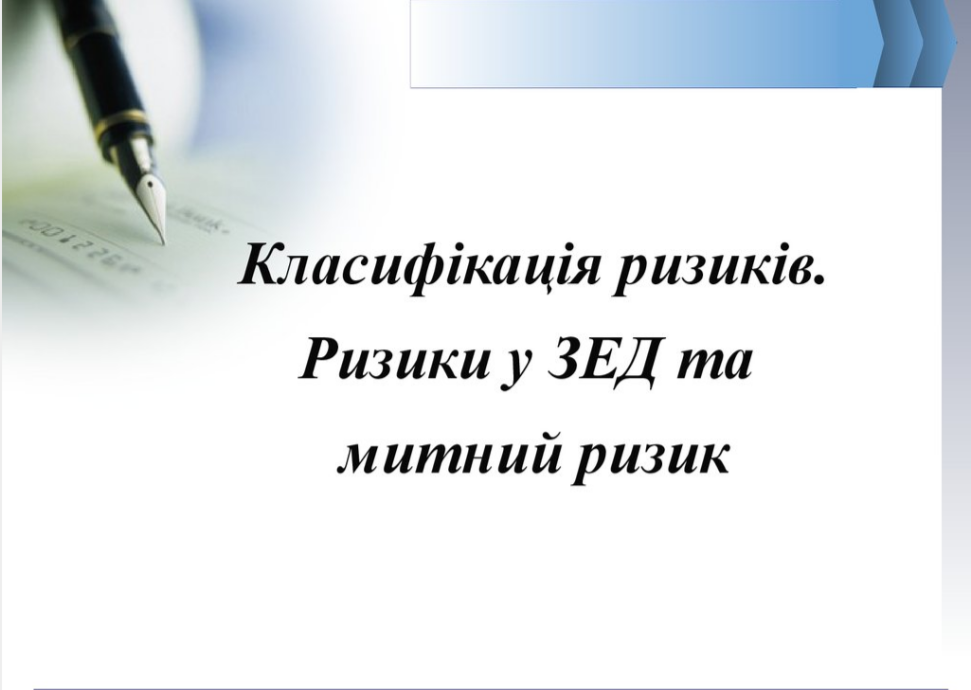 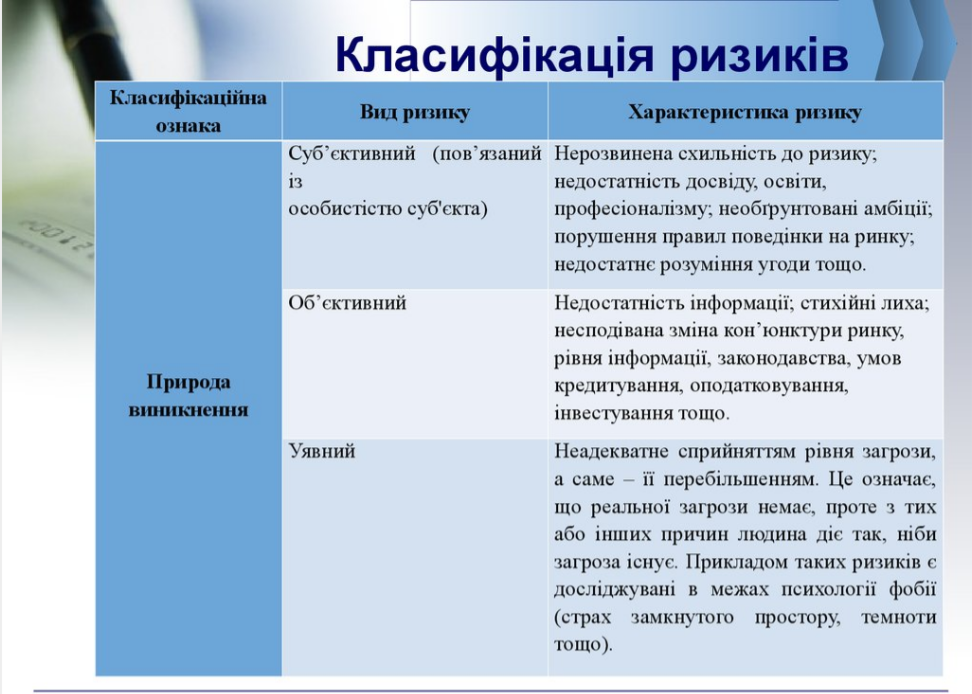 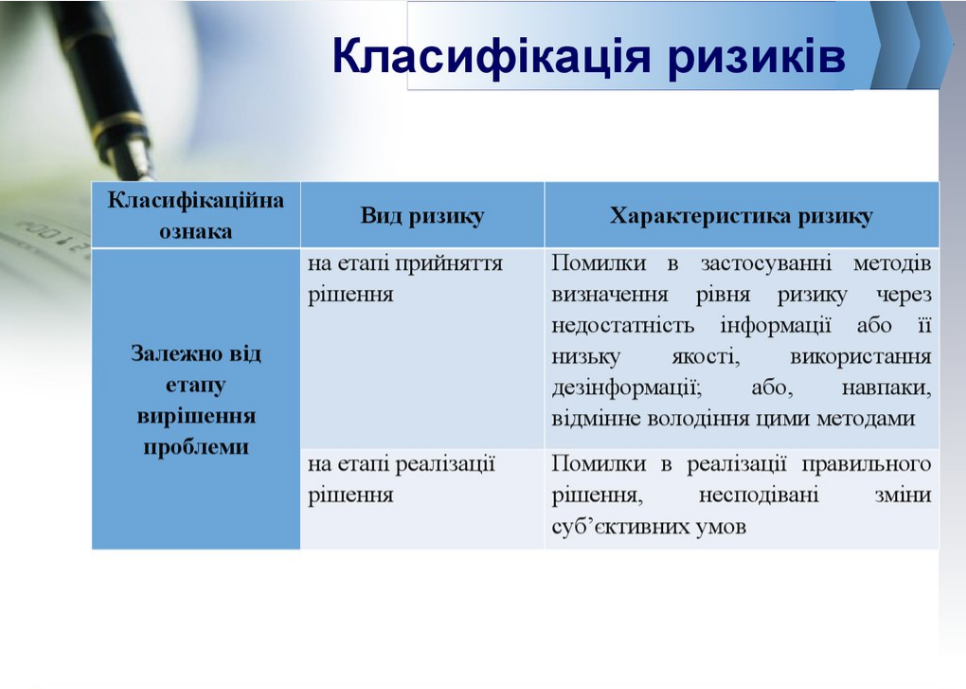 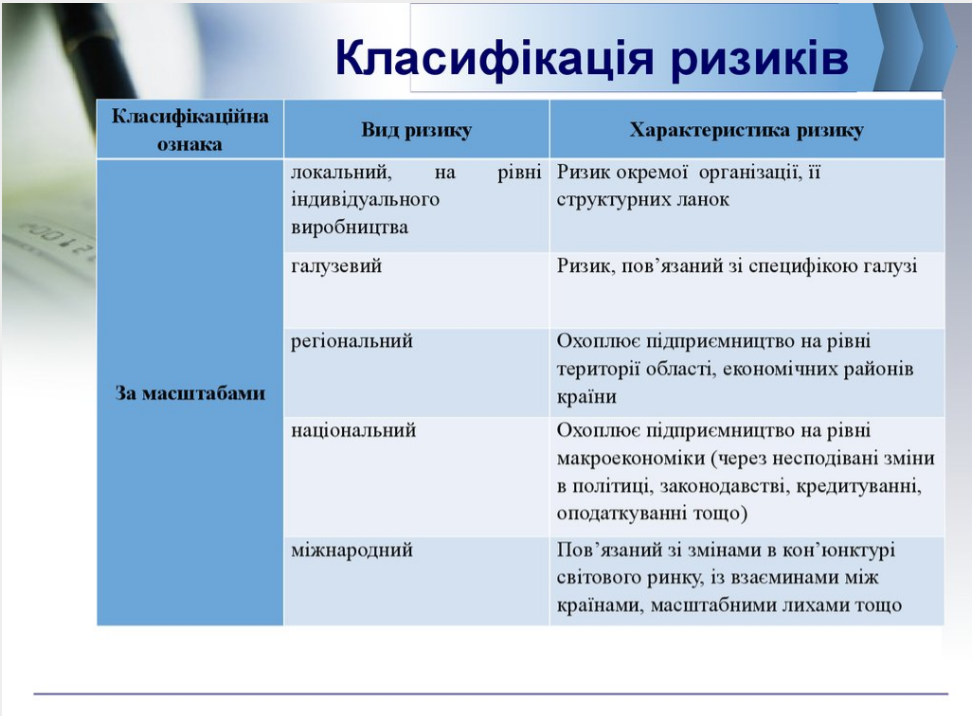 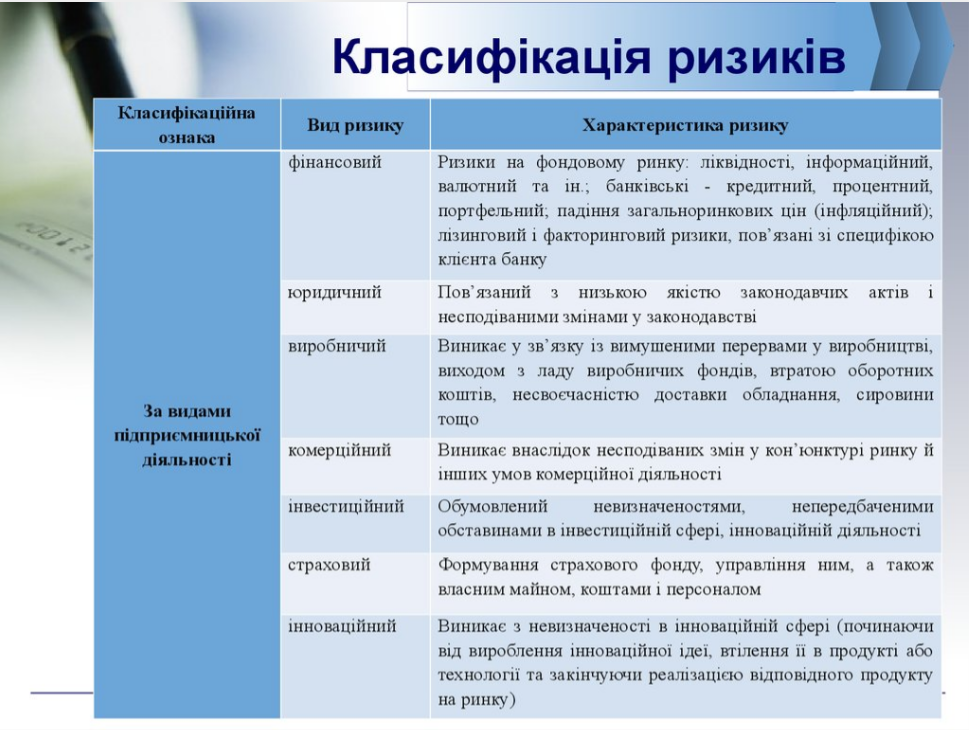 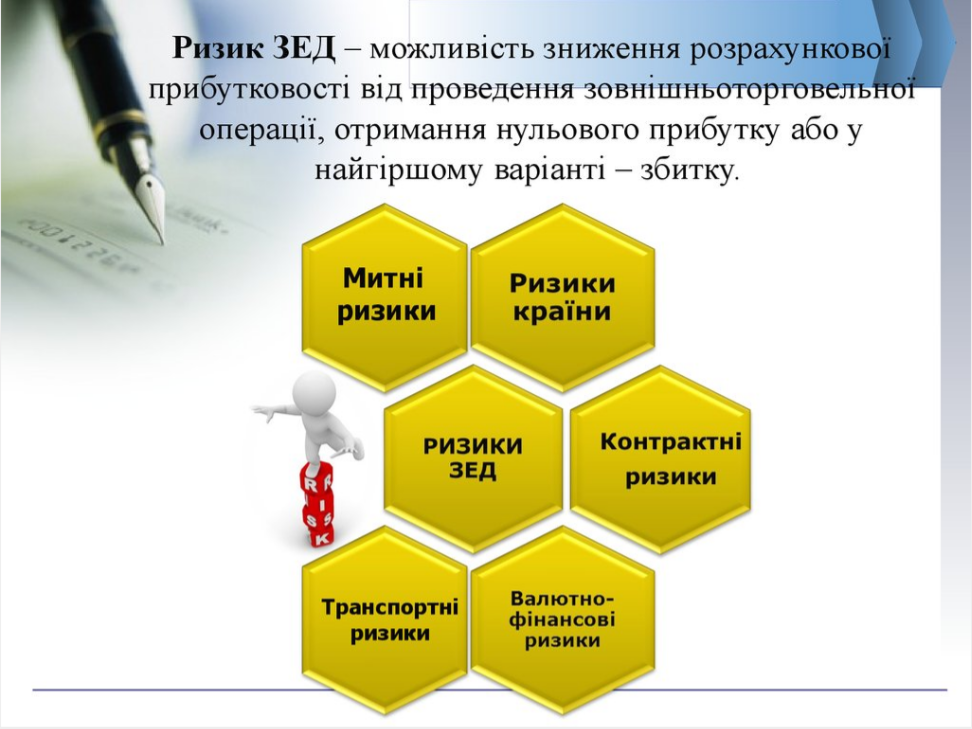 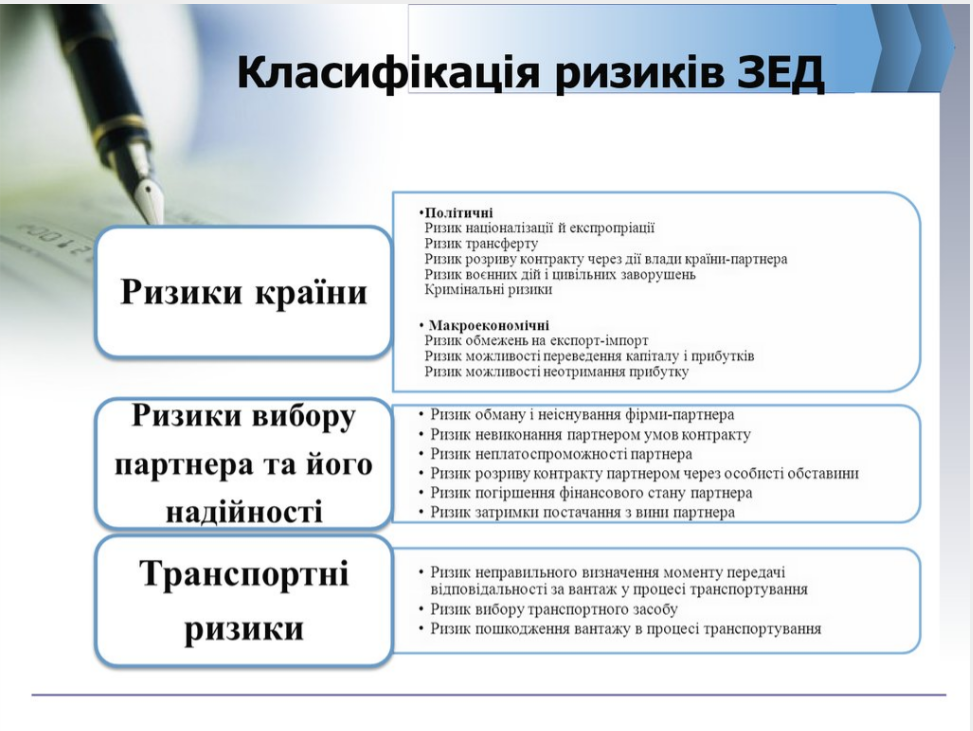 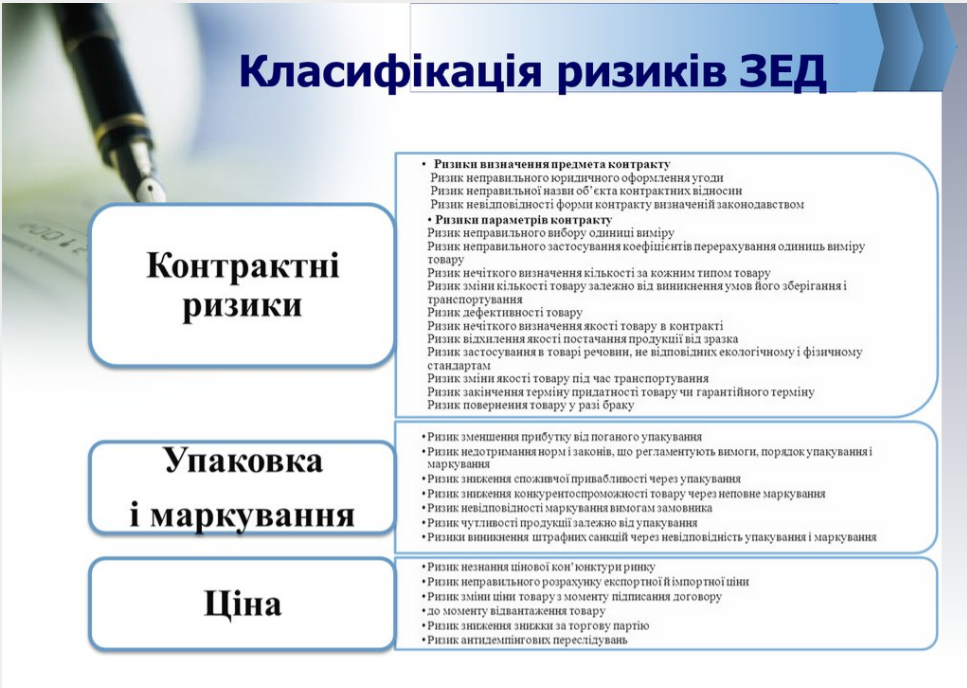 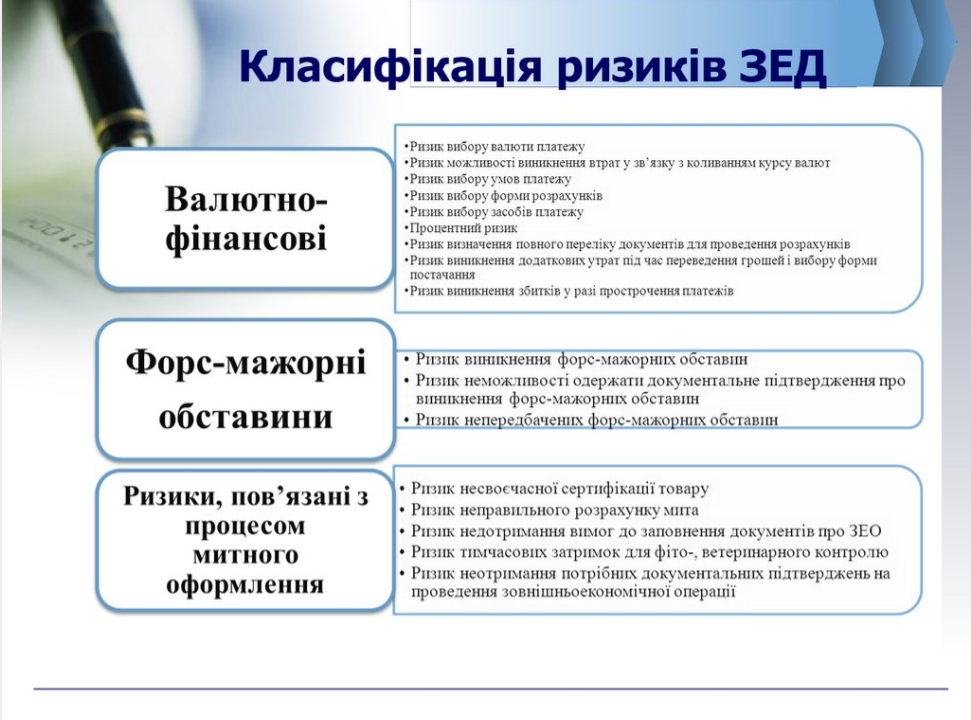 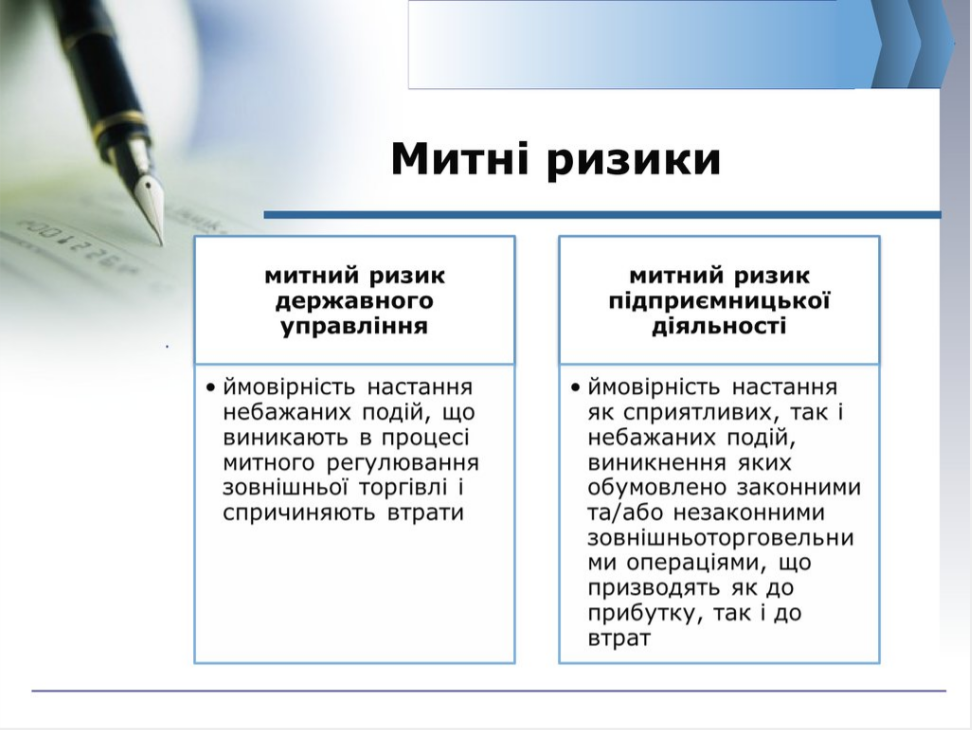 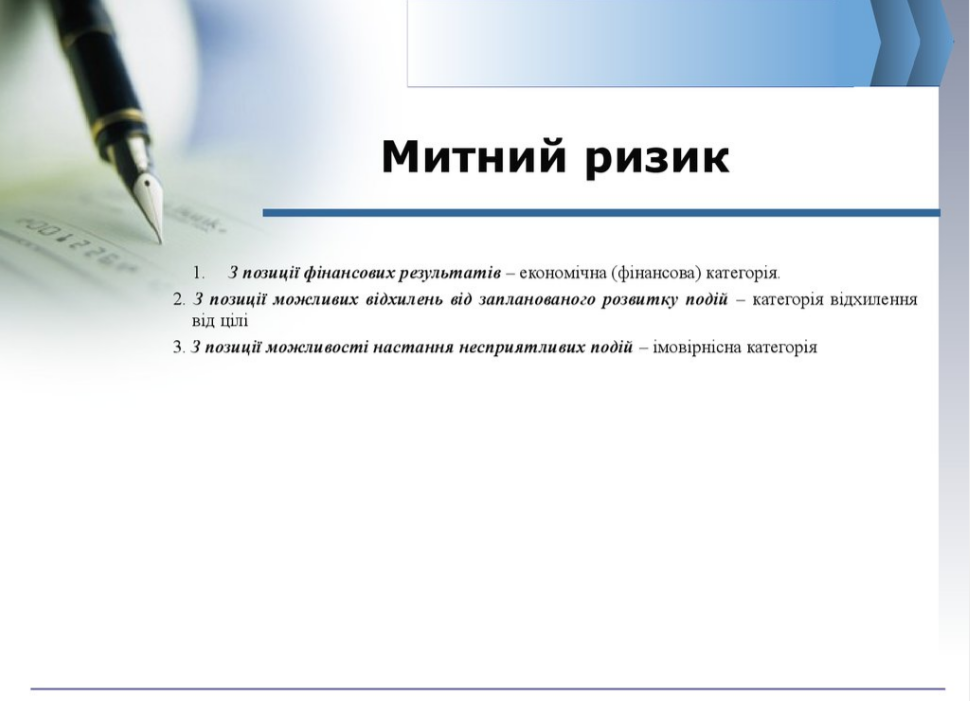 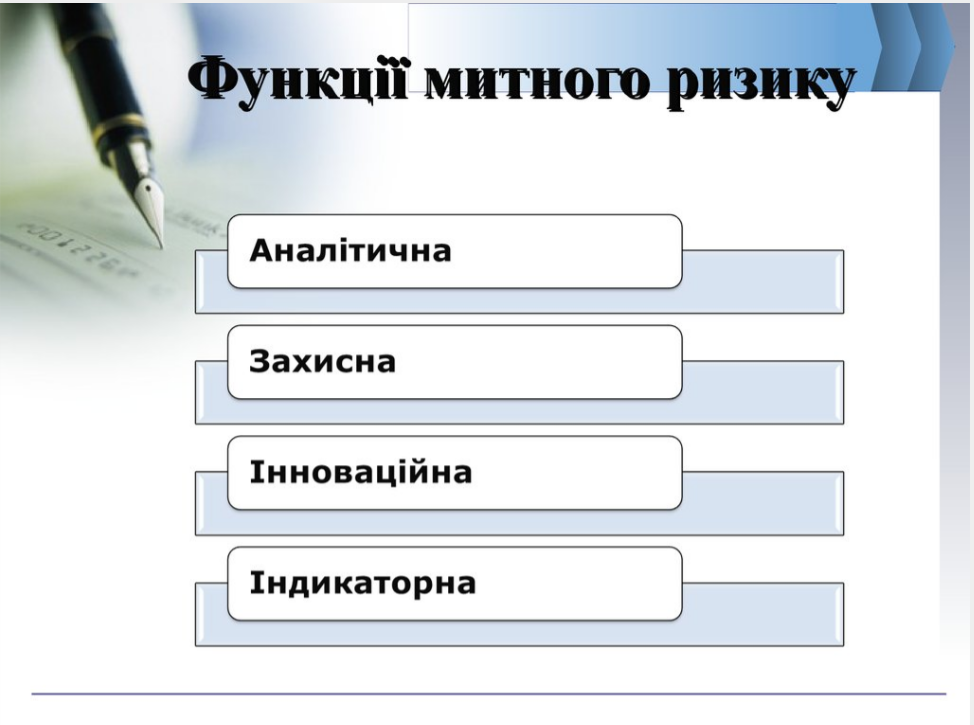 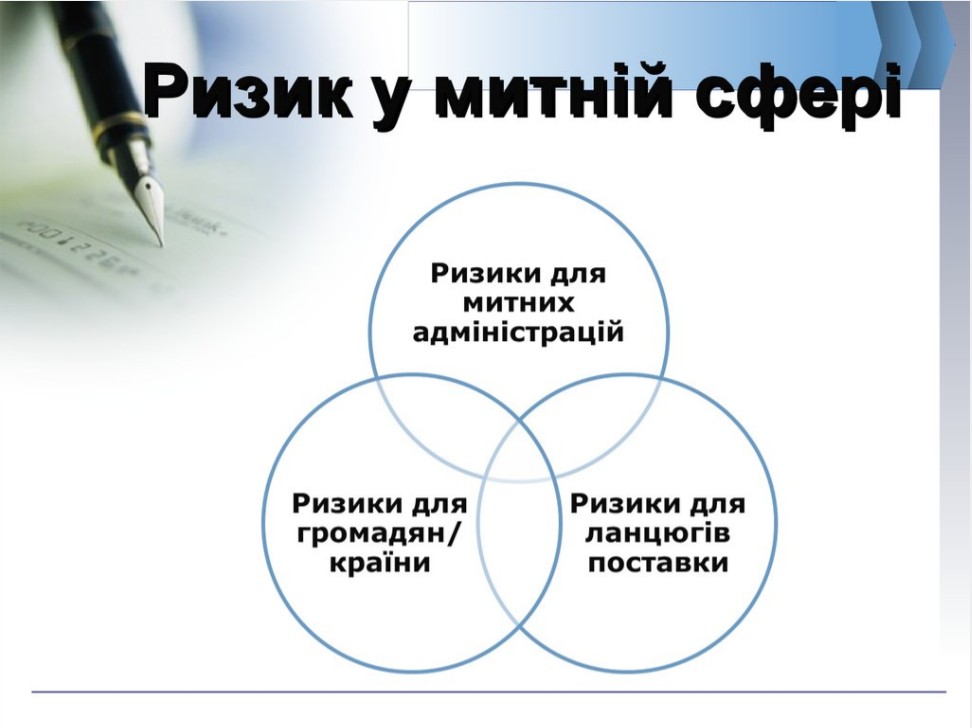 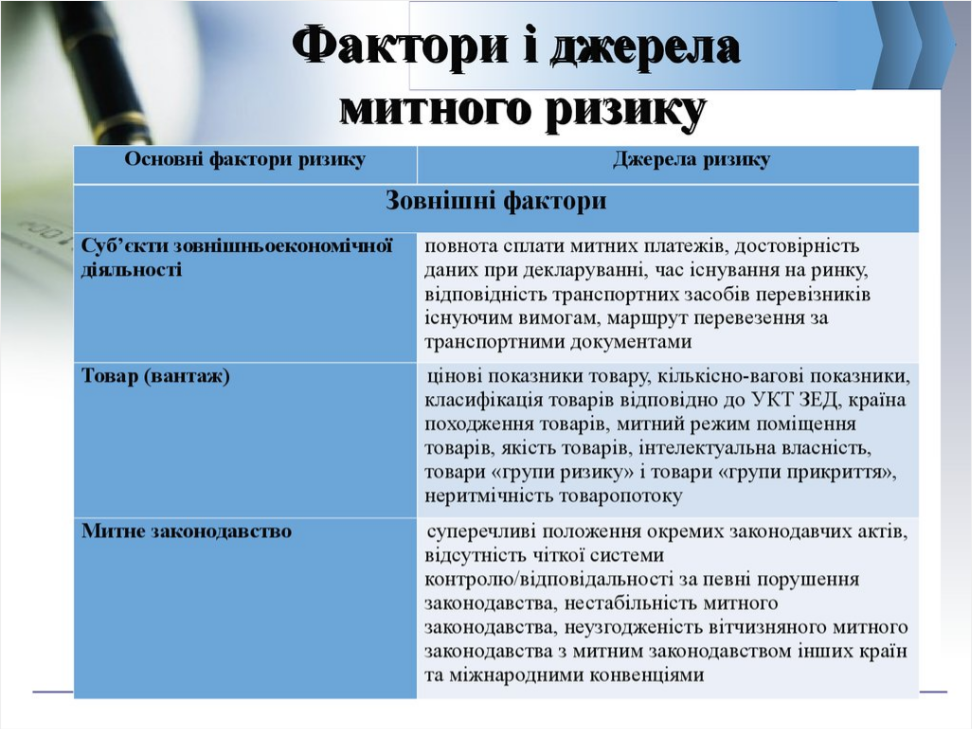 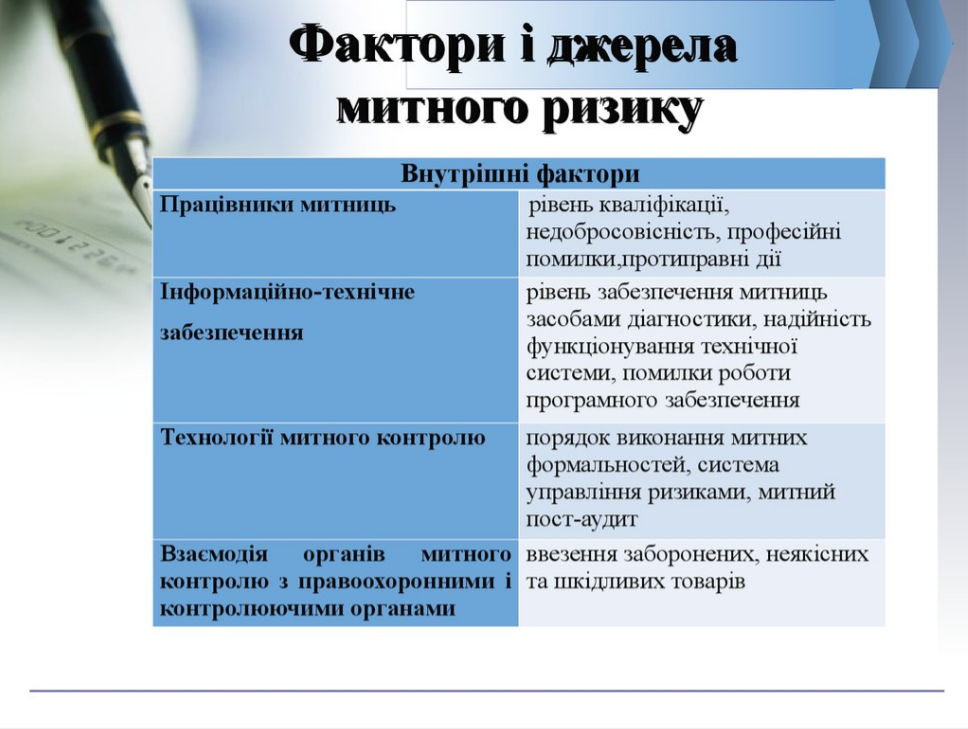 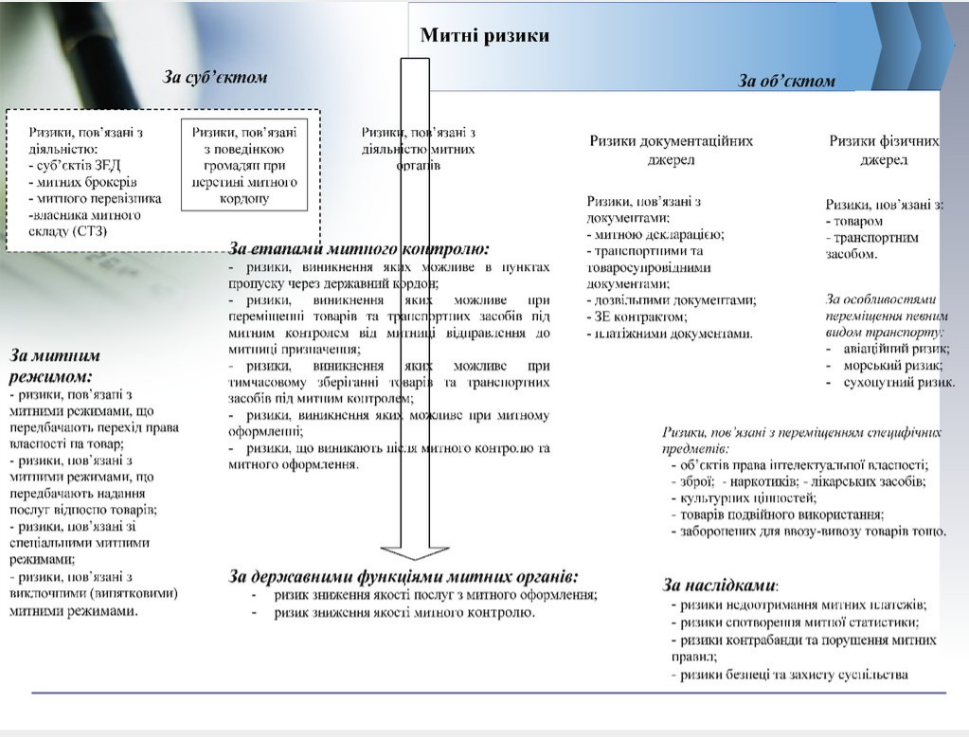 Управлінська модель митної системи України має трьохрівневу структуру, де на найвищому (третьому) рівні перебуває її головний офіс – центральний апарат, на другому рівні – територіальні органи Держмитслужби, на першому рівні – митні пости.
В системі митних органів України управління ризиками для визначення форм та обсягів митного контролю здійснюється на стратегічному, тактичному та оперативному рівнях. 
На стратегічному рівні управління ризиками за результатами аналізу, виявлення та оцінки ризиків Держмитслужба визначає пріоритетні напрями розробки та реалізації заходів з управління ризиками та формує реєстр ризиків. Реєстр ризиків розглядається та схвалюється на засіданні Експертної комісії із застосування системи управління ризиками, до складу якої входять фахівці структурних підрозділів центрального апарату Держмитслужби. Центральним підрозділом з питань координації застосування системи управління ризиками є Департамент профілювання митних ризиків Держмитслужби, одне з основних завдань якого – вдосконалення та розвиток системи управління ризиками, у тому числі з урахуванням міжнародного досвіду.
На тактичному рівні управління ризиками митними органами за результатами аналізу, виявлення та оцінки ризиків та відповідно до реєстру ризиків розробляються відповідні заходи з управління ризиками. В актуальній типовій структурі митниць відсутні профільні підрозділи з управління ризиками, тому відповідні функції розподілені серед інших підрозділів митниць, які здійснюють митний контроль. Одним з основних таких підрозділів є підрозділ з питань боротьби з контрабандою та порушеннями митних правил, який, зокрема, виконує функції щодо виявлення ризиків та механізмів ухилення від оподаткування, а також визначення додаткових митних формальностей за результатами аналізу та оцінки ризиків.
Завдання щодо проведення у межах компетенції аналізу та оцінки ризиків, аналізу причин та умов, що призвели до виникнення ризику, підготовка пропозицій за результатами такого аналізу щодо розробки профілів ризику та інших заходів (інструментів) з управління ризиками, а також інші завдання з питань управління ризиками виконують, у тому числі, підрозділи митниць за такими основними напрямами, як: адміністрування митних платежів, організації митного контролю та оформлення, митного аудиту. При цьому кожен зі згаданих підрозділів митниць має свій профільний підрозділ на рівні центрального апарату Держмитслужби, який безпосередньо здійснює організаційне забезпечення діяльності відповідних підрозділів митниць. Враховуючи той факт, що структурні підрозділи центрального апарату Держмитслужби також мають свої завдання за напрямом управління ризиками, така ситуація на практиці досить часто провокує певні протиріччя та неузгодженість у координації діяльності як на одному управлінському рівні, так і в управлінській вертикалі. Крім цього, специфіка функцій та завдань центрального підрозділу Держмитслужби з питань координації застосування системи управління ризиками обумовлює його безпосередню взаємодіє з митними постами, тобто фактично оминаючи другий управлінський рівень. Зазначене стосується здійснення Департаментом профілювання митних ризиків он-лайн-моніторингу за дотриманням суб’єктами зовнішньоекономічної діяльності і громадянами установленого законодавством порядку переміщення товарів, транспортних засобів через митний кордон України, а також за правильністю застосування вимог законодавства у сфері державної митної справи, у тому числі із застосуванням систем відеоспостереження.
Управління ризиками на оперативному рівні фактично покладається на посадових осіб митних постів (підрозділів митного оформлення), які використовують визначені законодавством України інструменти з управління ризиками у конкретних випадках здійснення митного контролю товарів, зокрема під час здійснення контролю із застосуванням системи управління ризиками. Визначені за допомогою системи управління ризиками митні формальності безпосередньо виконуються посадовими особами митних постів під час митного оформлення товарів за митними деклараціями.
Загальна структурно-функціональна схема управління ризиками представлена на рисунку нижче.
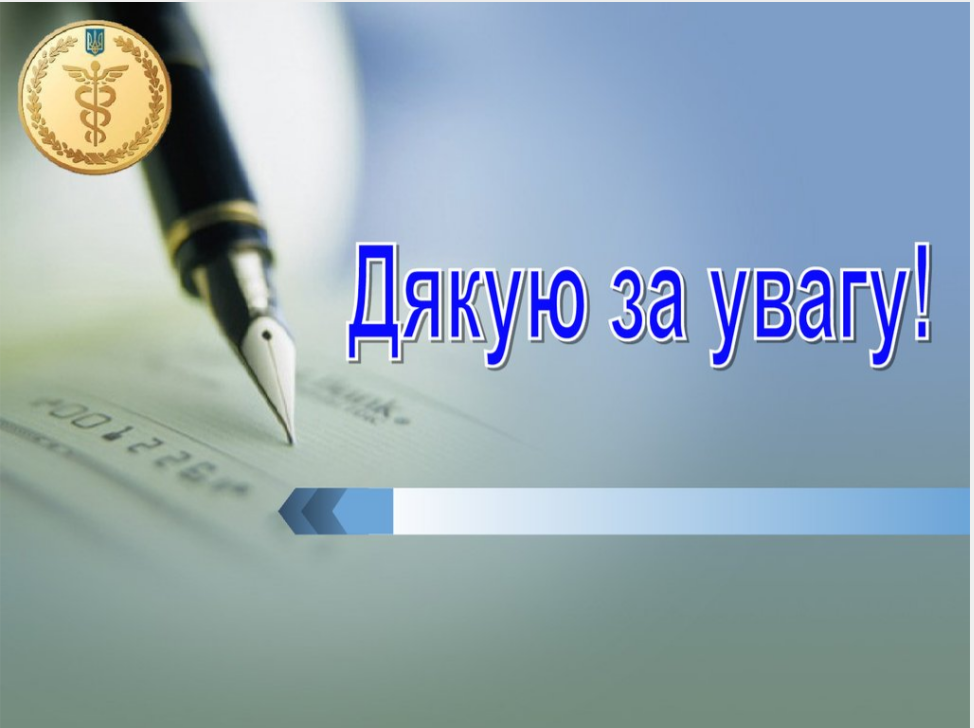